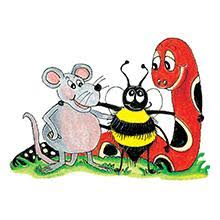 Jolly Grammar 2-10
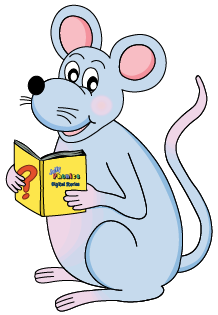 Mini Test 9
duck
duck
click
duck
click
wand
duck
click
wand
wash
duck
click
wand
wash
wasp
duck
click
wand
wash
wasp
6. swan
duck
click
wand
wash
wasp
6. swan
 7. watch
duck
click
wand
wash
wasp
6. swan
 7. watch
 8. swallow
duck
click
wand
wash
wasp
6. swan
 7. watch
 8. swallow
 9. May
duck
click
wand
wash
wasp
6. swan
 7. watch
 8. swallow
 9. May
10. June
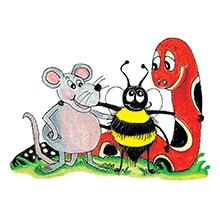 Let’s Revise
Singular &
Plurals.
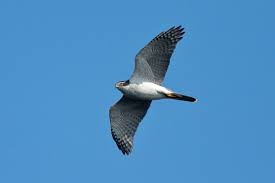 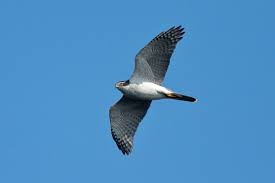 bird
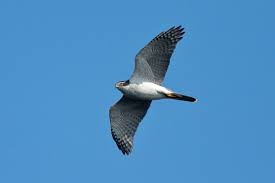 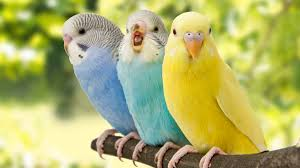 bird
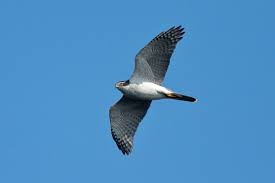 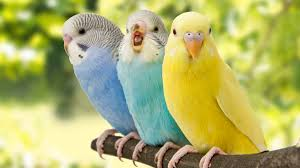 bird
birds
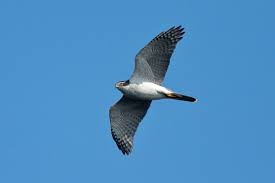 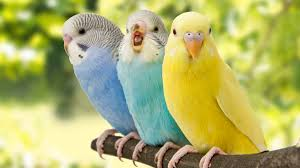 bird
birds
singular
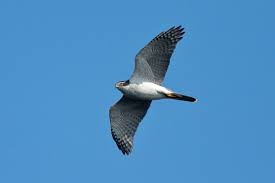 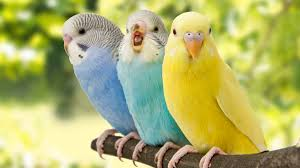 bird
birds
plural
singular
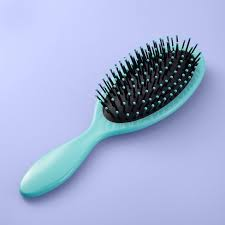 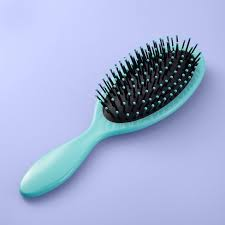 brush
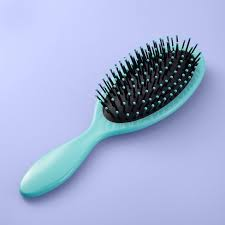 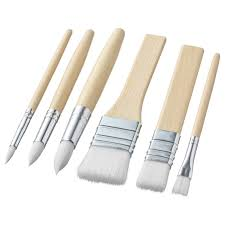 brush
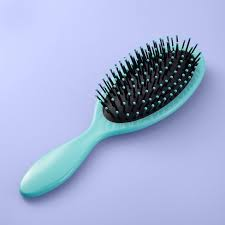 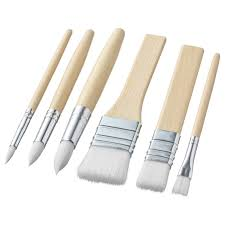 brush
brushes
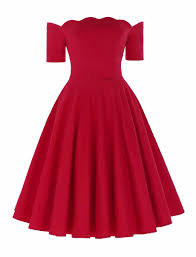 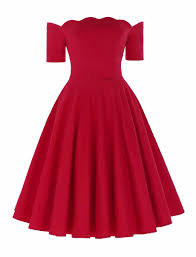 dress
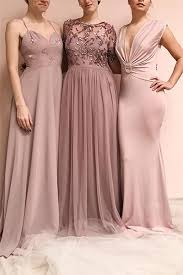 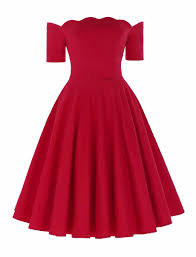 dress
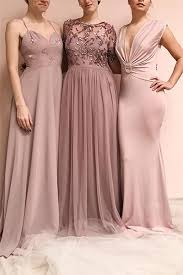 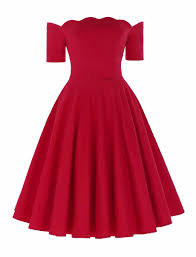 dress
dresses
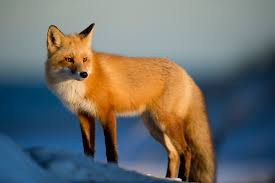 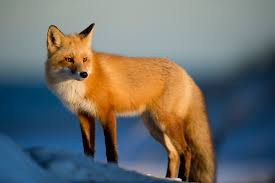 fox
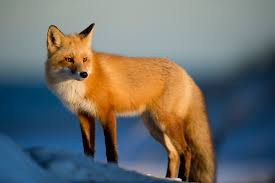 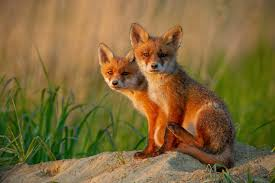 fox
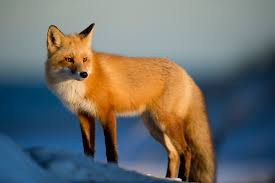 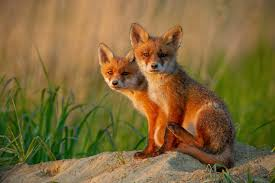 foxes
fox
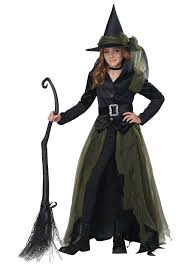 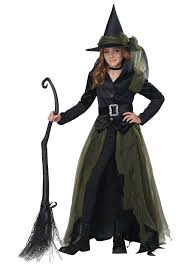 witch
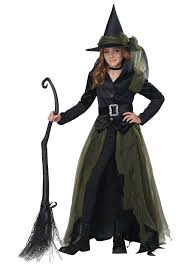 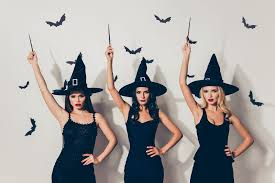 witch
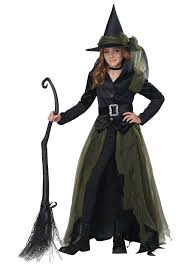 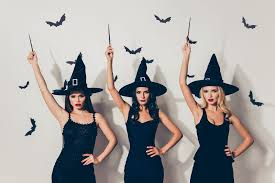 witch
witches
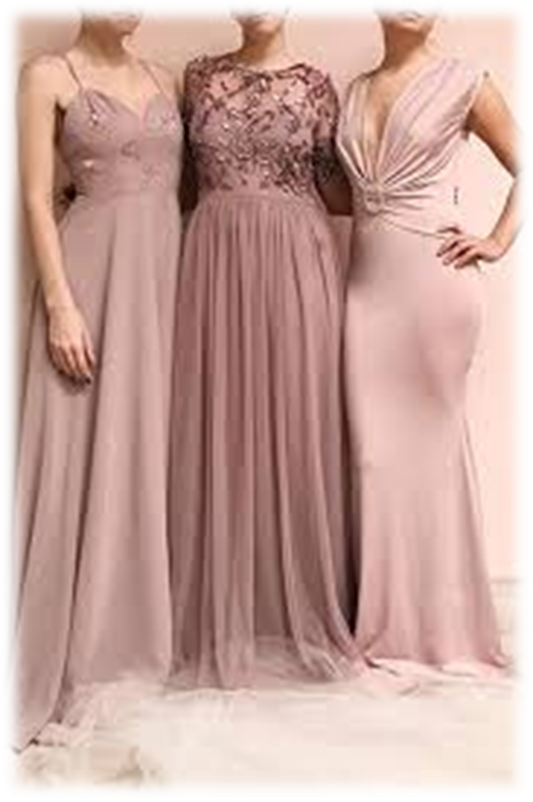 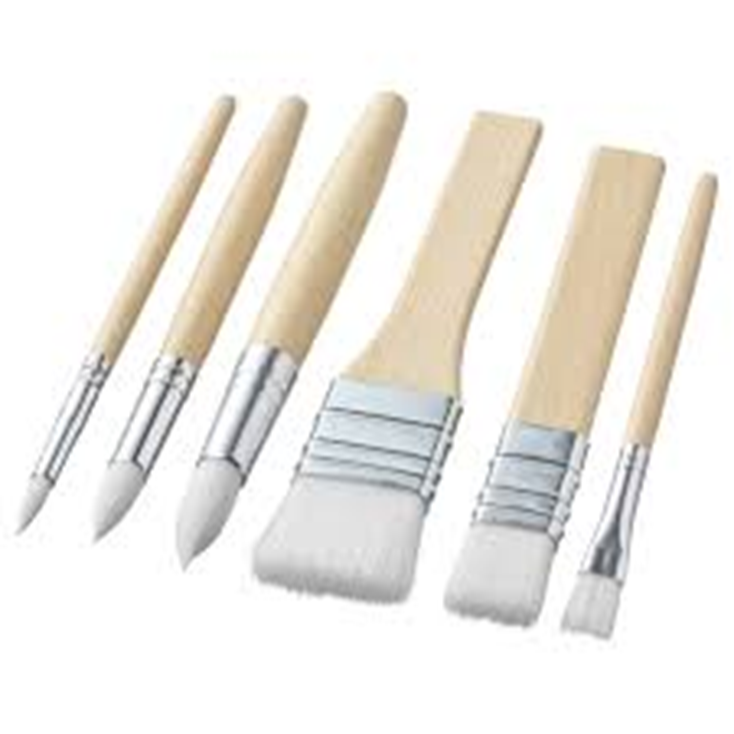 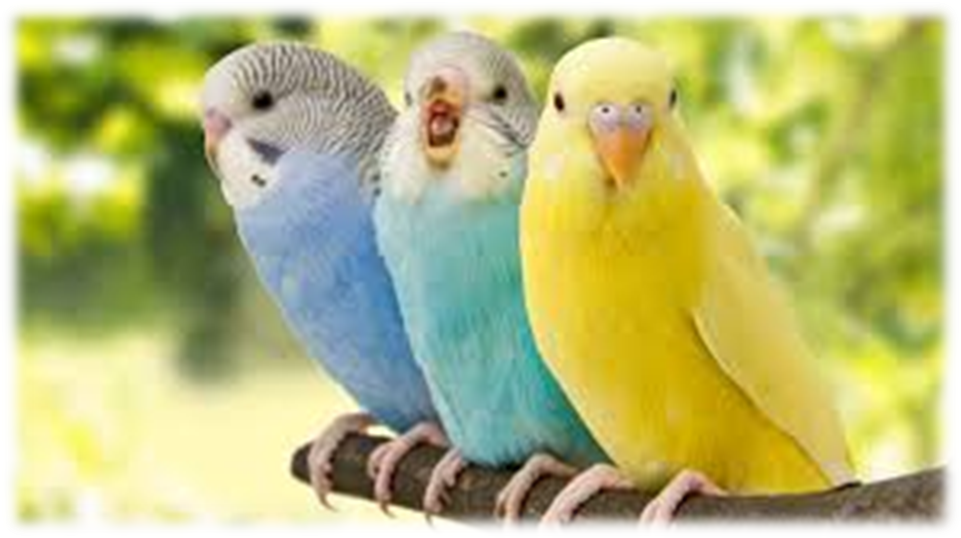 dresses
brushes
birds
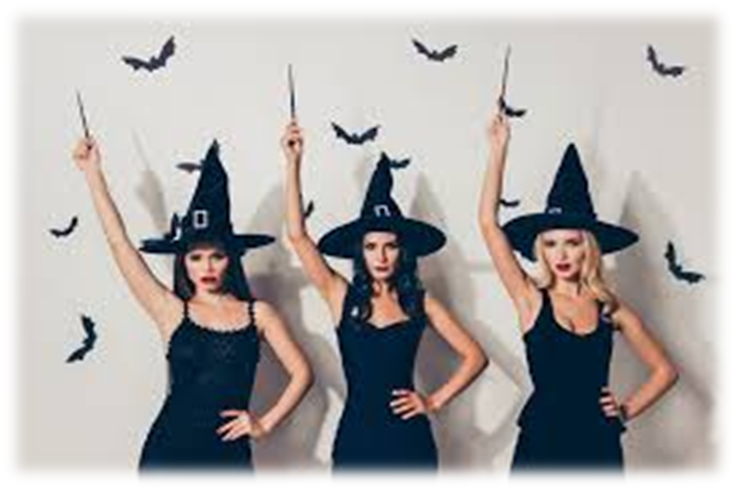 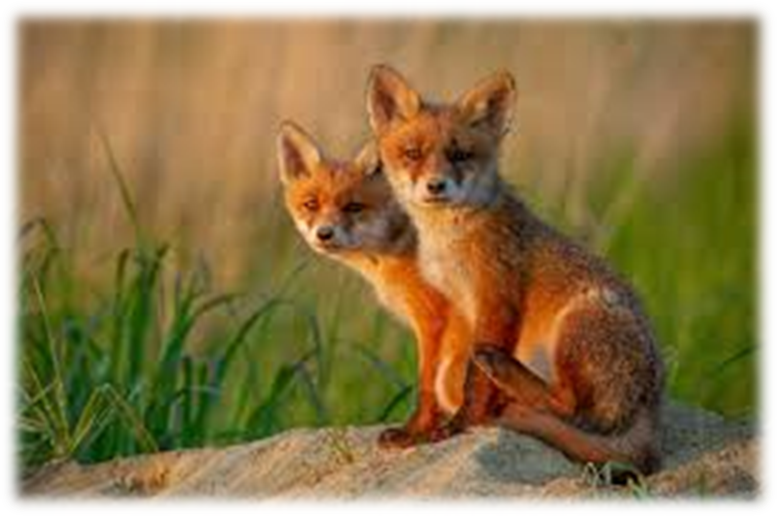 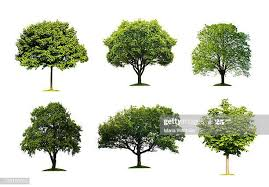 trees
witches
foxes
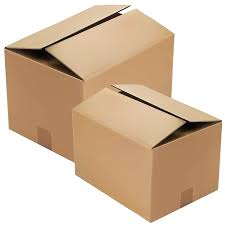 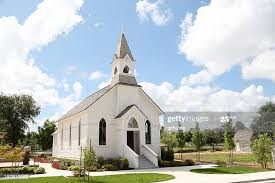 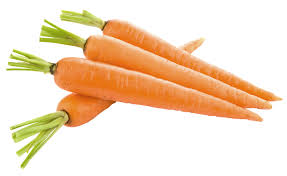 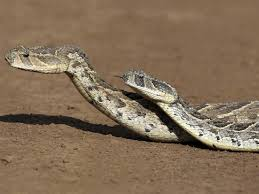 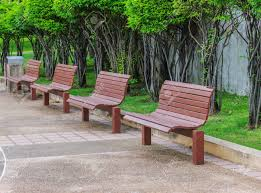 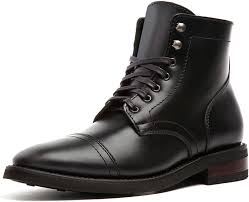 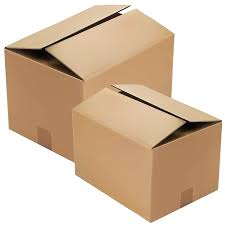 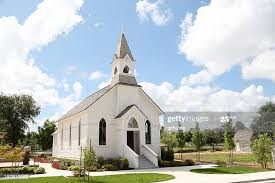 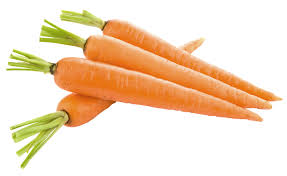 carrots
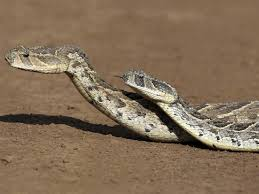 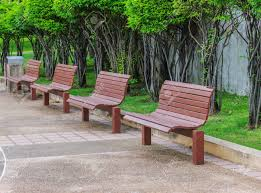 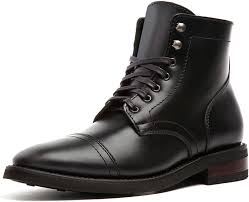 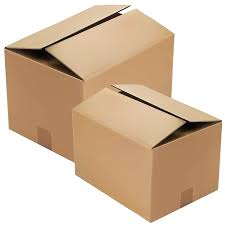 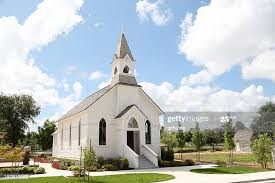 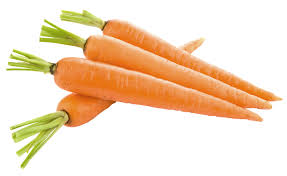 carrots
boxes
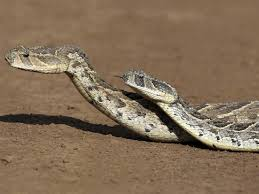 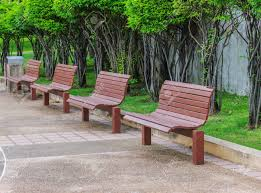 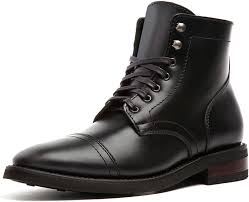 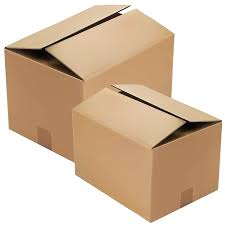 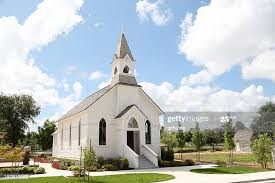 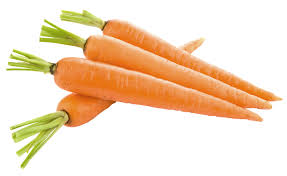 church
carrots
boxes
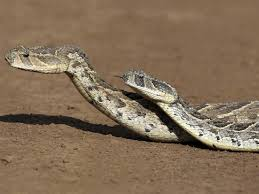 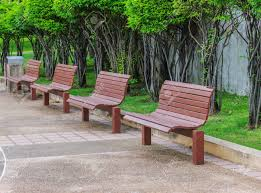 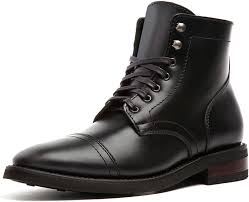 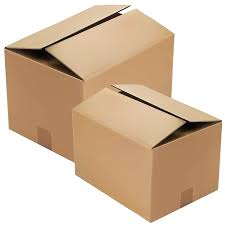 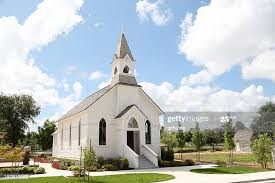 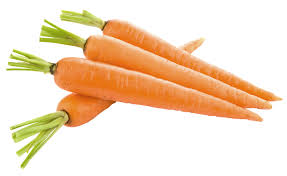 church
carrots
boxes
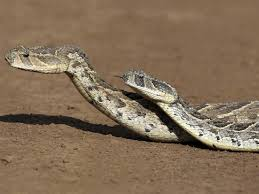 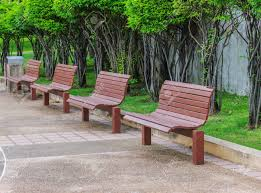 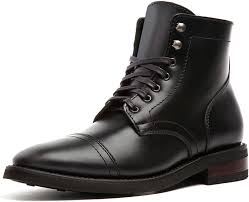 benches
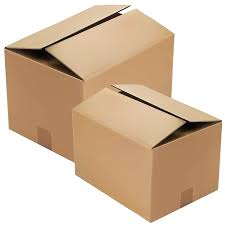 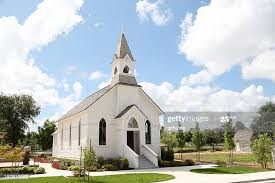 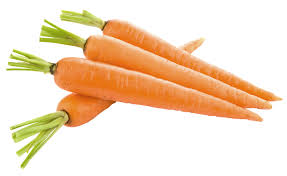 church
carrots
boxes
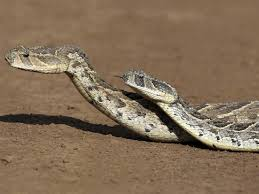 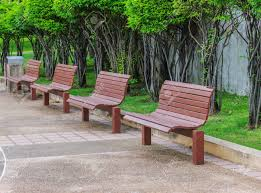 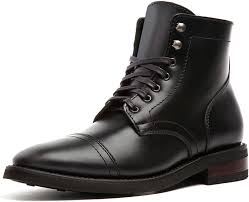 benches
snakes
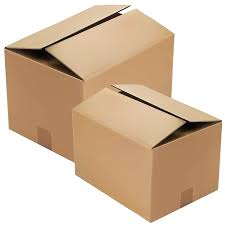 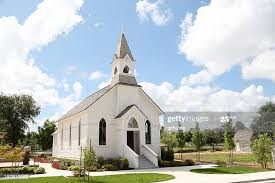 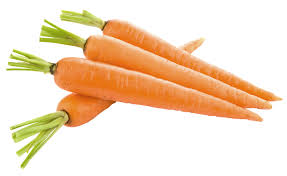 church
carrots
boxes
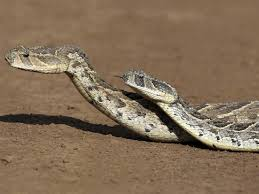 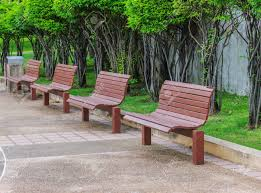 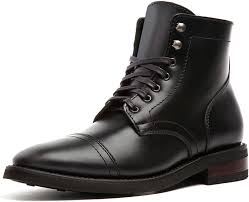 benches
boot
snakes
Months of the Year
January
February
March
April
May
June
July
August
September
October
November
December
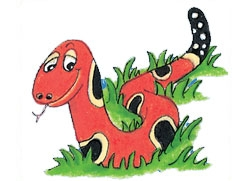 young
birds

/u/
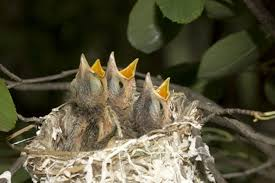 young
trouble
thin 
thick
touch
young
 double
 trouble
 country
nourish 
 July
August
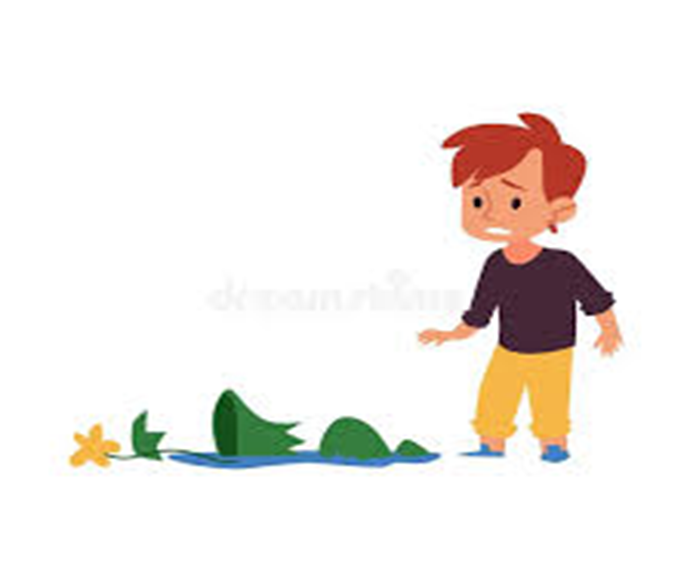 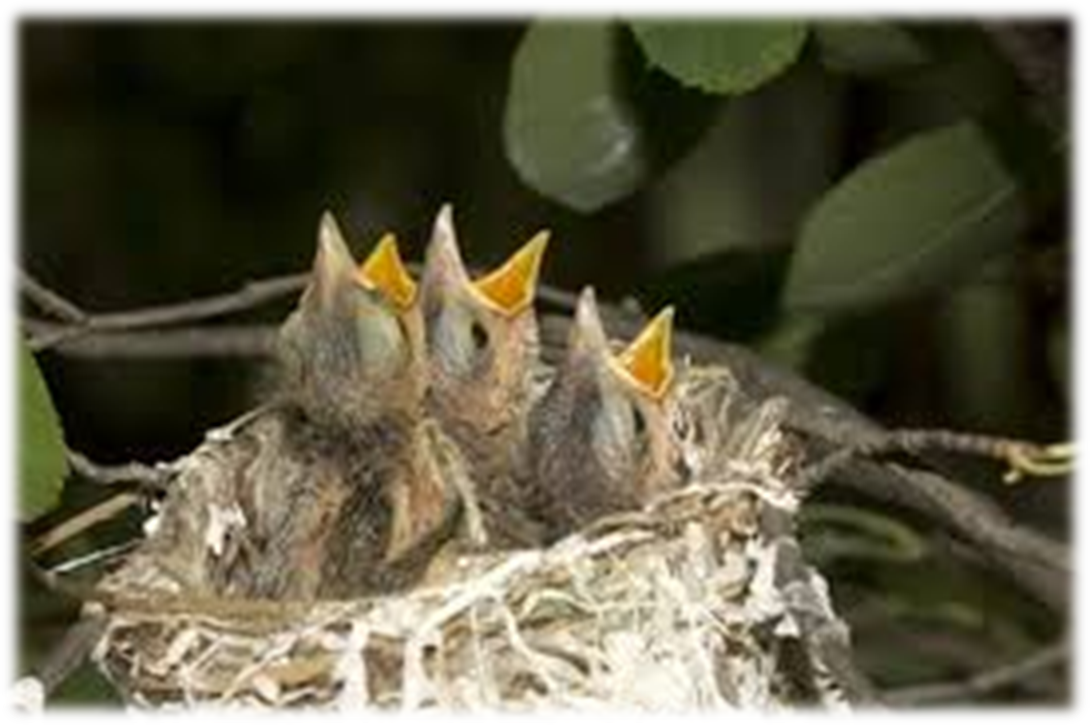 cousin
touch
country
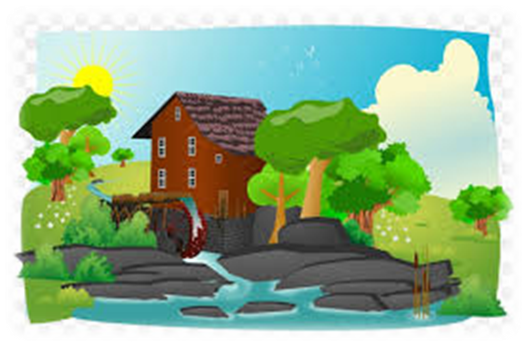 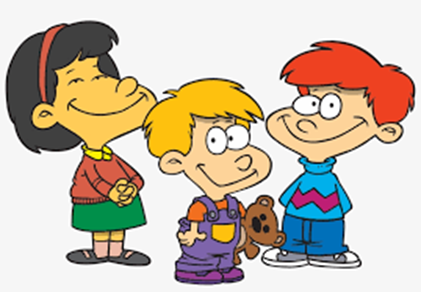 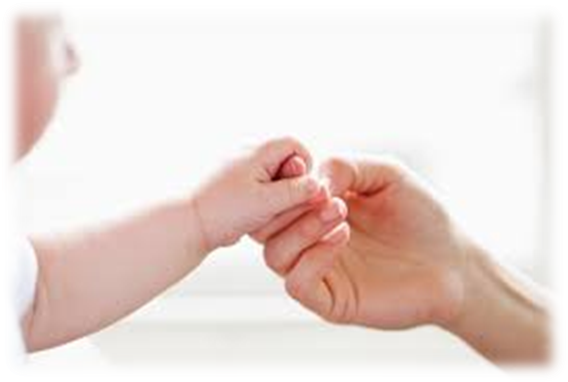 double
nourish
flourish
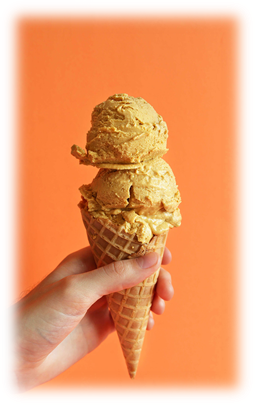 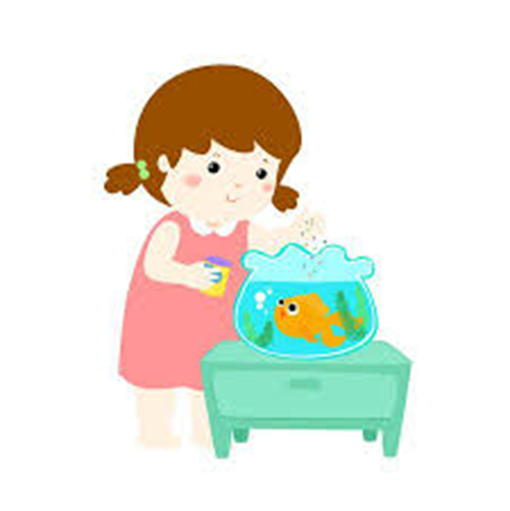 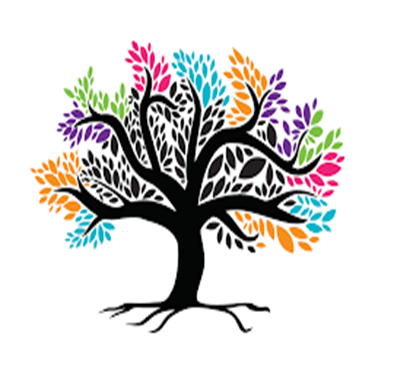 Is he from the town or the country?

A kitten is a young cat.

Help!  We are in trouble.

The pan is hot!  Do not touch it  .
I have a 		dog with a 		 bark.

The 		, 		 child played football.

The tree was 		 and 		.

My hair is 		 and my eyes are 		.
I have a white dog with a loud bark.

The young, tall child played football.

The tree was old and big.

My hair is long and my eyes are green.
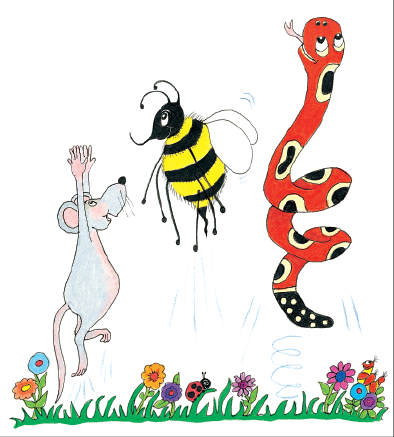 Dictation
Name:				
 
1.                 2.	                 3. 	  		                  
                           
4.	               5.	                 6.			    

7.												

         8.										

         9.
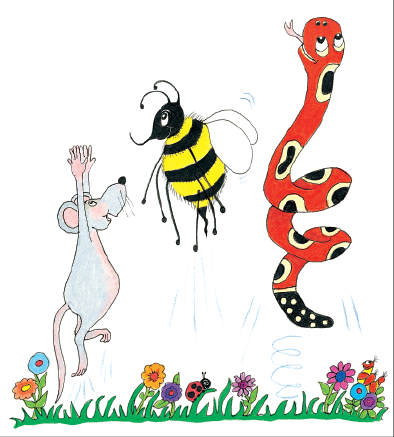 touch
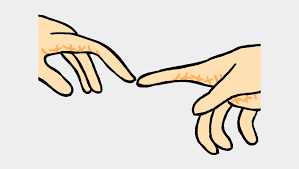 touch      2. cousin
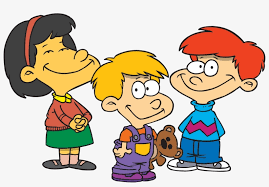 touch      2. cousin     3. young
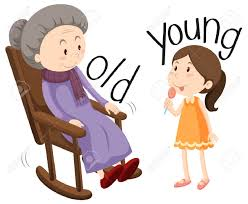 touch      2. cousin     3. young
4. nourish
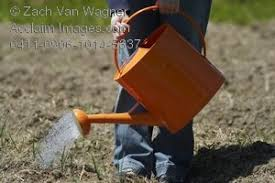 touch      2. cousin     3. young
4. nourish   5. trouble
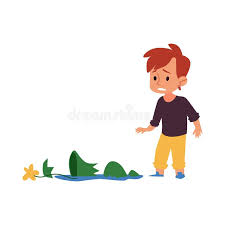 touch      2. cousin     3. young
4. nourish   5. trouble    6. flourish
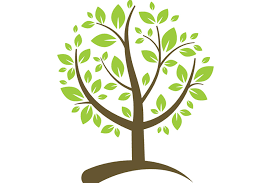 touch      2. cousin     3. young
4. nourish   5. trouble    6. flourish
7. My cousins live in
    the country.
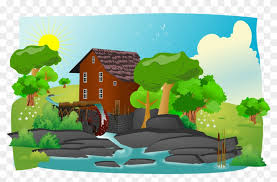 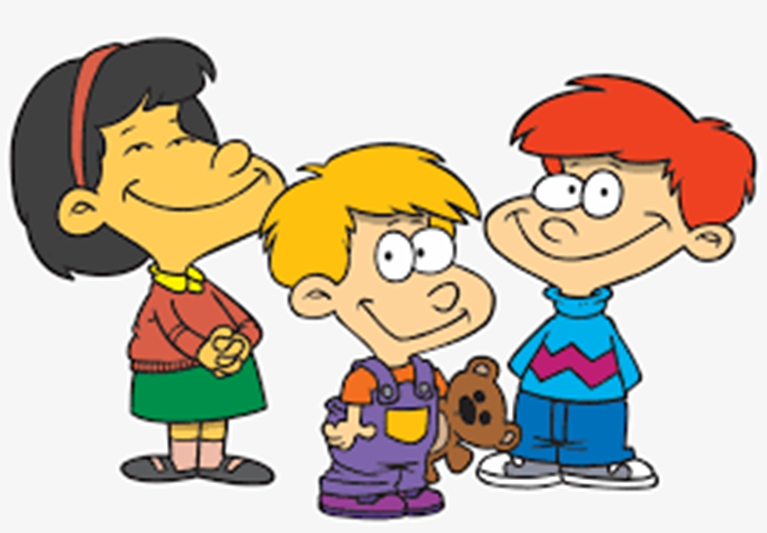 touch      2. cousin     3. young
4. nourish   5. trouble    6. flourish
7. My cousins live in
    the country.
8. I ate a couple of 
    slices of bread.
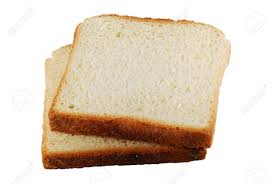 touch      2. cousin     3. young
4. nourish   5. trouble    6. flourish
7. My cousins live in
    the country.
8. I ate a couple of 
    slices of bread.
9. He watched the 
    young whale swim 
    over the wreck.
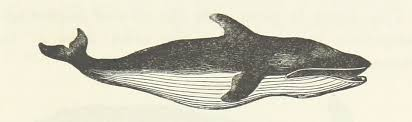 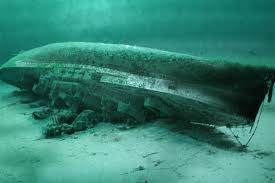 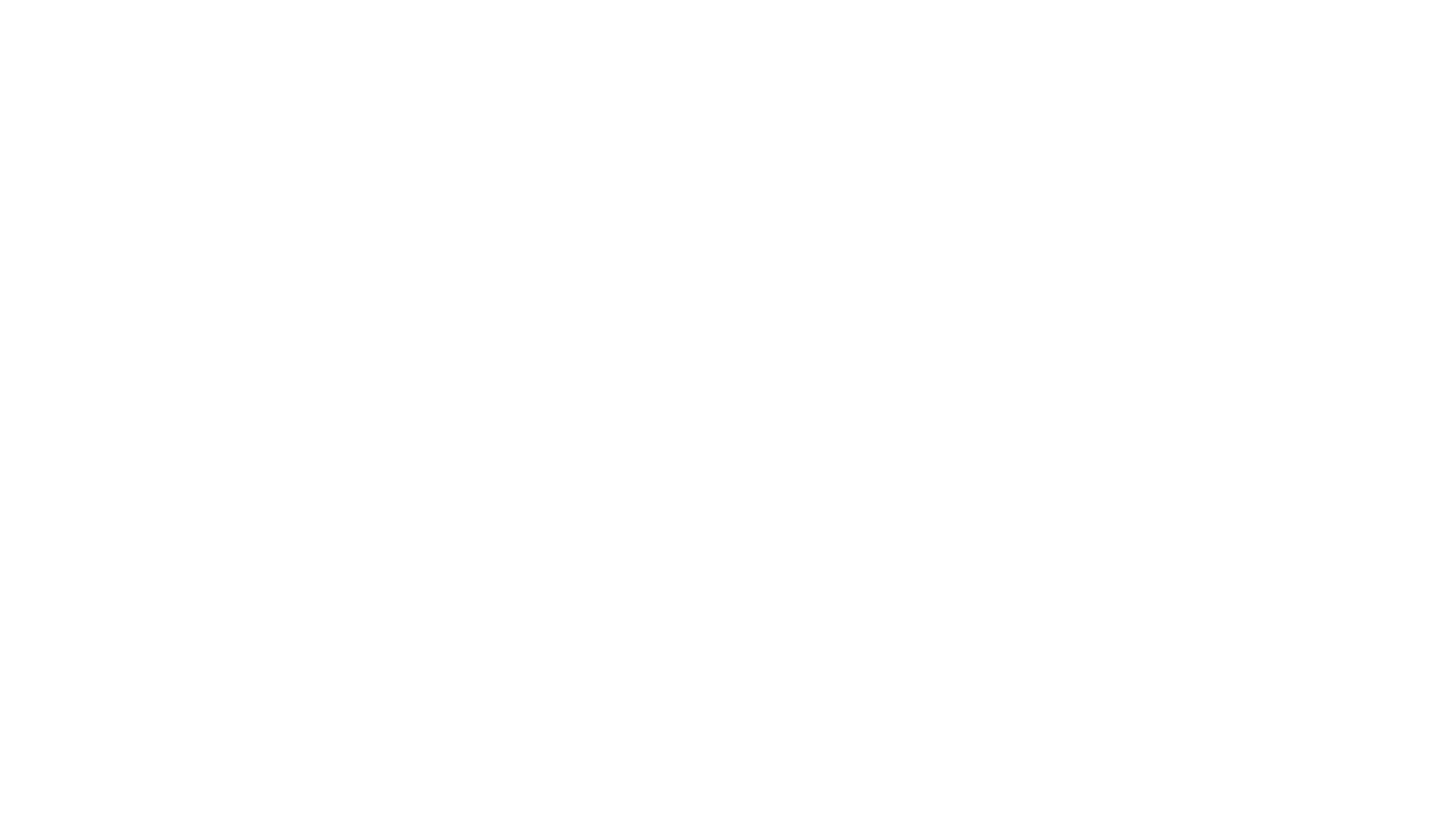 Thank you!
See  you 
next lesson.
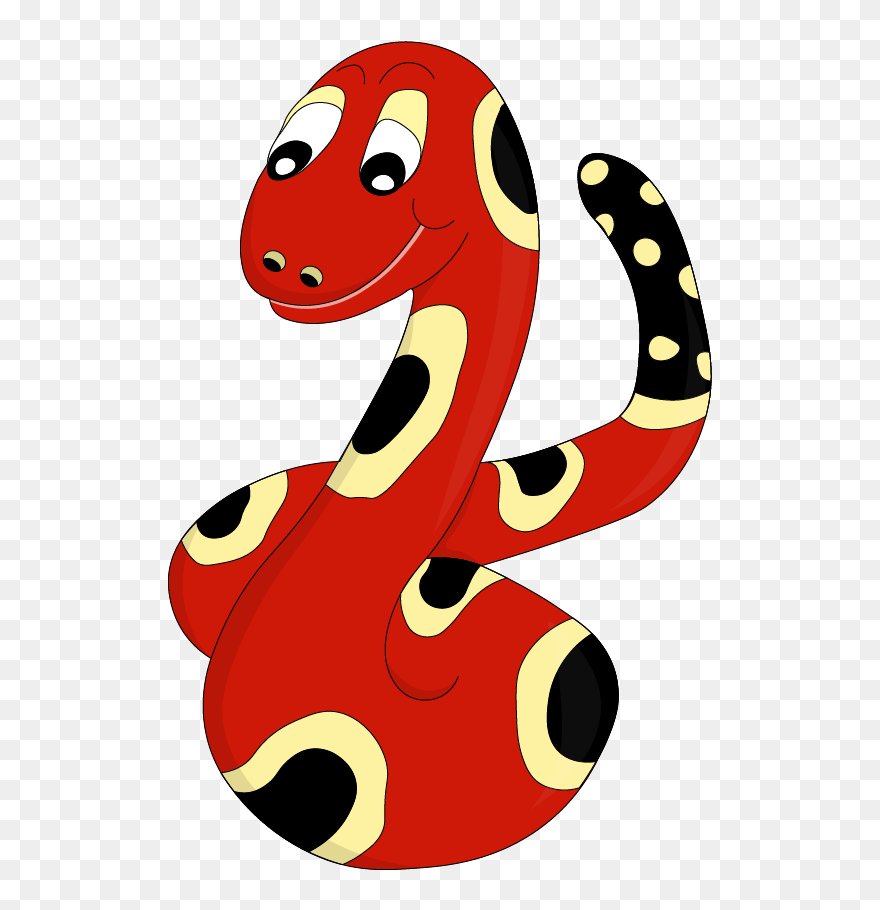